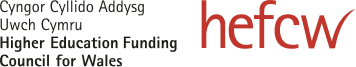 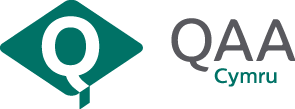 HEFCW HEIR: Collaborative Programmes Wales Project
Collaborative Provision Journey
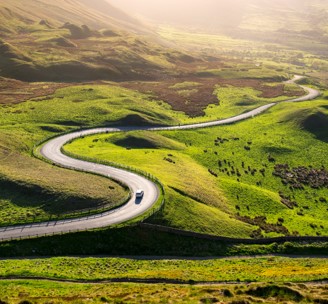 Introduction
The HEFCW Higher Education Investment and Recovery funded Collaborative Programmes Wales (CPW) project was initiated to identify opportunities for collaborative provision, investigate operational barriers to implementation and suggest models for collaboration (HEFCW circular W21/08HE). The Universities Wales Learning and Teaching Network project, led by Swansea University, developed, and explored opportunities for greater co-operation between partner institutions and laid the foundation for a more collaborative approach to the delivery of taught provision. 
The CPW team working with all partners across Wales, reviewed and prioritised barriers / risks to collaboration and provides guidance and resources to make collaboration easier. Alongside this work, the team investigated the opportunity for a national collaborative programme, undertaking the groundwork for a proposal and funding bid, and piloted and helped develop this guidance. 
This guide provides an example process, types of activity and resources involved in developing collaborative provision, but this guidance does not interpret nor incorporate legislation, statutory or regulatory requirements. When developing opportunities, you must refer to the specific processes your institution has in place for developing collaborative provision - talk to your quality team about this as soon as possible.
The CPW team recommend that the following principles for collaboration are paramount:
Strategic priority / shared objective across the partners
Identified development and operational funding from national funding bodies and student demand   
Avoid competing interests so that all parties benefit.
User Comments
“Some really useful stuff – have already fed back locally to include into our guidance” Phil Maull: Head of Academic Quality Services, Swansea University.

“It’s a good comprehensive overview with some useful resources that could be tweaked to align to institutional processes/responsibilities” Mike Wilson: Head of Planning & Student Data, Bangor University.
Collaborative Provision Journey
Four stages have been identified in the ‘journey’ to create collaborative provision. 
The guidance is not prescriptive and provides information on key activities and links to open access resources.
Ensure that you refer to existing guidance, processes, and workflows at your institution.
1. Idea and Initial Proposal
Click on the process diagram for more detail. 
Use the ‘Home’ and ‘Back’ buttons in the top left corner to navigate back to this page.
Ctrl + Click on green underlined text to follow links to resources.
Click on icons to open Word, Excel, and PDF resources.
2. Design and Development
3. Partner Approval and Provision Validation
Details of the Writing Team and Advisory Network and Stakeholders can be accessed here.
4. Delivery, Operation and Management
Details of the Disclaimer can be accessed here.
1. Idea and Initial Proposal: Key Activities
Click on the individual bullet text for more detail
Identify and float the idea for collaborative provision 
Understand collaboration
Develop a clear vision with partners
Identify the strategic fit with Government and HEI strategies and priority against other projects
Investigate market demand and financial viability
Assess the capacity to do the work (e.g. time, cost, staff resources, funding)
Gateway decision to develop the idea further
Ensure project management is undertaken to oversee the project
Discuss the proposal with Academic and Professional Services colleagues and the student body
Undertake market research evidencing employment opportunities, employer expectations and any Professional, Statutory and Research Regulatory Body requirements
Investigate Welsh medium provision (and resources)
Gateway decision to proceed with a proposal
Write the initial proposal for the collaborative provision
Present the initial proposal to potential partners
Consider agreeing and signing a Memorandum of Understanding
1. Idea and Initial Proposal: Key Activities
Identify and float the idea for collaborative provision 
Ideas to develop new collaborative provision can come from many sources e.g., market intelligence, discussions with colleagues, building on existing work, developed from other projects, calls from funders, Higher Education Institution (HEI) strategies, HEI initiatives, and Government directives. 
When developing the idea, it is important to get feedback, preferably from colleagues who can look at the idea objectively and critically, usually this should be your Head of School (or equivalent) as you will need their support to go any further! Revise / refine your idea based on the feedback and be clear about the Benefits of Collaborating over doing this by yourself (/at your HEI only). Gain support from your Head of School to pursue your idea further and find out more about collaborating.
Opportunities to put forward new ideas may be possible at any time at your HEI, or it could be part of an annual planning round or specific curriculum review. Find out what the timeframe is at your HEI and plan accordingly.
Understand collaboration
There are many resources available to help you understand what is involved in collaborating in Higher Education. The UK Quality Code for Higher Education (Quality Code) sets out the expectations and core practices that all providers of UK higher education are expected to meet. The Quality Assurance Agency for Higher Education (QAA) has published Advice and Guidance Themes and several other resources that support the core part of the Quality Code. QAA Characteristics Statements sit alongside these resources to help you develop provision. 
Your HEI has a comprehensive process to develop collaborative provision in partnership with others usually described in the Quality Handbook / Codes of Practice. Colleagues in your Planning / Partnership / Quality offices will be able to help you through this process.
This guidance is based on the experience of Welsh HEIs and is intended as a ‘roadmap’ for you to consider when establishing new collaborative provision. A Responsibility Matrix (example RACI) provides details of which roles are involved in the key activities in this journey. 
Requirements for collaboration / partnerships and best practice from the Higher Education community have been synthesised to provide a Checklist that you may want to consider when developing and delivering the Collaborative Provision. 
Collaboration skills and Kick-off meeting agenda have been suggested so you can make the most out of initial meetings and hit the ground running.
Useful resources:
1. Idea and Initial Proposal: Key Activities
Develop a clear vision with partners
A clear vision provides a shared or common interest. This helps unify everyone into a team that is organized, focused, and working together to accomplish big things. ‘Buy-in’ from your colleagues and partners is essential for success. Your vision should be inspiring. This will motivate everyone involved with the collaboration. It should create energy and enthusiasm, which will increase commitment and foster change.  Having a clear vision provides a sense of purpose and direction. Your vision will help you define your short and long-term goals and guide the decisions you make along the way.
Your HEI may require internal approval of the proposal before you approach any potential partners. Check the approval process with your Quality team when you can start these discussions. Finding Collaborators provides advice on how to find potential partners.
Useful resources:
Identify the strategic fit with Government and HEI strategies and priority against other projects
It is important to demonstrate how your idea might contribute to national and/or institutional strategies as this will allow the senior management team to consider and prioritise your idea. Discuss this with your Strategy and Planning colleagues.
Uniquely for Wales, there is legislation promoting collaboration (Well-being of Future Generations (Wales) Act 2015) and collaboration within the higher education sector in Wales is now being addressed through the Welsh Government’s PCET Strategic Vision, the draft Tertiary Education and Research (Wales) Bill, and the establishment of the new Commission for Tertiary Education and Research (CTER). Engaging in collaboration with other HEIs directly contributes to the objectives set out in these national policies and might be included in institutional audit reports related to how an institution is contributing to these objectives.
Research the strategy and sub-strategies (e.g., learning and teaching) at your HEI and find ‘hooks’ to demonstrate how your idea might contribute and align to these.  
Clearly situate your idea and proposal within the national and institutional strategic contexts and make it explicit to partners that their engagement directly addresses the collaborative aims of national strategy.
Resources are finite and you are in competition for support and funding. Find out what other key projects are being discussed within your College/School e.g., planning round, and demonstrate how your idea is worthy of support! Discuss your idea with colleagues and decision makers to gain support and to prioritise your idea over others.
1. Idea and Initial Proposal: Key Activities
Investigate market demand and financial viability 
As you develop your idea, a projection of income and expenditure will normally be produced based upon an initial description of the activity, potential student recruitment (using market data) and an estimate of the fee level that will be required to generate sustainable income to support the activity. You may seek support from the Planning Office and/or Finance Manager to complete this work. You may be able to provide information on development grant funding and subsidies that you intend to apply for. If required, capture the standard ‘overhead’ costs and if you are aware of any specific requirements for expenditure e.g., equipment, IT or Library resources, these should be discussed early in the process.
Assess the capacity to do the work (e.g., time, cost, staff resources, funding)
Collaborative provision can be complex and normally requires significant commitment of time, effort, and resources to develop, manage and sustain. If you can free up time to champion and drive the idea forward it may be more likely to progress. 
An early assessment of the capacity for you and your colleagues to undertake this work is essential. It might be necessary to back-fill key staff to enable them to contribute and this should normally be identified in the financial costings.
In many cases, initial funding will be required to develop the collaborative provision and additional funding to sustain the provision. At this stage you should identify where you anticipate the funding will come from e.g., Government grant, student fee income, institutional budget etc. You may develop and submit a separate funding bid in parallel with the proposal (depending on timing of calls for funding bids).
Gateway decision to develop the idea further
Discuss your vision and rationale for the collaborative provision, the strategic fit, priority of this against other work, capacity to do the work, potential partners with the Head of School and decide if this should be developed further.
1. Idea and Initial Proposal: Key Activities
Ensure project management is undertaken to oversee the project
Managing the collaborative provision from idea to teaching students will be complex and involve numerous stakeholders, appointing a project manager or utilising your project management skills to lead the initiative and keep everyone on the same page will be critical to success. For large projects, consider including the costs for a project manager or project management training in the costings to develop the provision.
Good project management sets realistic and achievable goals, avoids scope creep, and provides clarity on who should be doing what, when and why. Project Management systems / processes need to be followed to break down the project into more manageable tasks, plan the workload, track progress meet deadlines; and manage budget, quality, risks, issues, changes, and dependencies.
Quality assurance is an essential component of project management. Agree standards, and acceptance criteria and describe what success looks like adhering to national and institutional standards (e.g., the QAA Quality Code for Higher Education and your HEI’s Quality Handbook / Code of Practice). Test the outputs and deliverables to provide quality assurance to the governance group, stakeholders, and students (see Pre-launch Review in Stage 3).
Discuss the proposal with Academic and Professional Services colleagues and the student body
You should now have a clear vision and rationale, some of the detail for the provision, and support from your Head of School / Dean (or equivalent) to write a proposal. During this process you should develop your thinking and discuss the proposal with your Academic and Professional Services colleagues.
Your colleagues will be able to add detail, share their experience and highlight barriers and considerations that will need to be addressed. 
The CPW project team has consulted with Academic and Professional Services staff and student representatives at Welsh HEIs to capture barriers / risks and lessons learned (see Risk Log). A Storyboard that describes interactions, may prompt thought and discussion on things to consider.
Useful resources:
1. Idea and Initial Proposal: Key Activities
Undertake market research evidencing employment opportunities, employer expectations and any Professional, Statutory and Regulatory Body requirements
Identify skills and employment benefits for students who will study the collaborative provision. What are the employment opportunities, what skills will they gain, what is the demand for those skills? Work with business and industry directly, or through Regional Skills Partnerships to find out what skills they want of graduates and build these into the provision. 
Employee skills surveys and reports on that data can also provide useful insights (search for the latest surveys and reports on the internet).
If your subject has a Professional, Statutory and Regulatory Body, ensure that you consult with them on the idea, design and development as they  may set standards and need to approve the content.
Investigate Welsh medium provision (and resources)
It is essential to comply with the Welsh language policy of the institutions involved. Discuss your idea with the Welsh language representative at your HEI to understand requirements and how they can help. Consider the capacity for delivery in the medium of Welsh (e.g., staff, resources, assessment, external examination) and plan and cost accordingly.
The Coleg Cymraeg Cenedlaethol has significant experience and expertise in developing Welsh medium provision across HEIs in Wales and may provide advice and guidance on the opportunities and challenges that may arise. More specifically, the Coleg may work with you to ensure that the collaborative provision identifies opportunities to develop and enhance the Welsh medium provision further.
Gateway decision to proceed with a proposal
You will need approval at University /College / Faculty level (depending on your HEI) to proceed to writing a full proposal. For example, the Head of School (or equivalent) will discuss the idea with the Dean (or equivalent) and decide if this should be developed into a full proposal for the new provision.
1. Idea and Initial Proposal: Key Activities
Write the initial proposal for the collaborative provision
When writing the initial proposal, you could seek help from the planning / partnership office who may provide advice and guidance, and the quality team will guide you through the approval process at your HEI. The process is documented in detail in the Quality Handbook / Codes of Practice for Partnerships.
Present the initial proposal to potential partners
Once you have gained support from your institution you can discuss your proposal more formally with potential partners. Ensure the partnerships align with your HEI Collaboration strategy. 
The lead person at each partner should champion the idea at their own institution. Regular meetings between leads will be useful to share experiences, develop thinking and report progress. At this stage each lead will normally need to manage the process through to approval.
Consider agreeing and signing a Memorandum of Understanding
A Memorandum of Understanding (MoU) may be developed when, following initial discussions, there is serious intent and potential to undertake a specific academic collaborative activity with another institution. Discuss if this is required with the planning / partnership office and legal team.
2. Design and Development: Key Activities
Click on the individual bullet text for more detail
Understand key risks and lessons learned
Agree regulations and policies (use existing or create new)
Meet standards and quality expectations
Write pathways, content, reading lists, and assessments
2. Design and Development: Key Activities
Understand key risks and lessons learned
The CPW team consulted widely and captured ‘barriers’ and risks to successful collaboration and produced a risk log providing guidance based on experience and lessons learned in previous projects (see the first stage to access the Risk Log and Checklist resources). The risk log can be used by the project lead or risks may be managed in some other way.
A checklist has been developed from the risk log and provides useful checks for project leads and quality team members, hopefully to ensure there are no surprises further down the line!
Meet standards and quality expectations
When designing and developing new provision, adherence to national and institutional standards and quality expectations ensures that the academic experience is high quality irrespective of where or how courses are delivered and who delivers them. 
The UK Quality Code for Higher Education (Quality Code) sets out the expectations and core practices that all providers of UK higher education are expected to address. Providers in Scotland, Wales and Northern Ireland should also align with the Common practices in the Quality Code.
The Quality Assurance Agency for Higher Education (QAA) also publish 12 Advice and Guidance Themes and a number of other resources that support the core part of the Quality Code. Characteristics Statements sit alongside these resources to help providers develop courses and refine curricula but are not part of the regulated requirements for higher education providers in the UK (see paragraph 12 in the Quality Assessment Framework for Wales).
QAA Advice and Guidance Themes
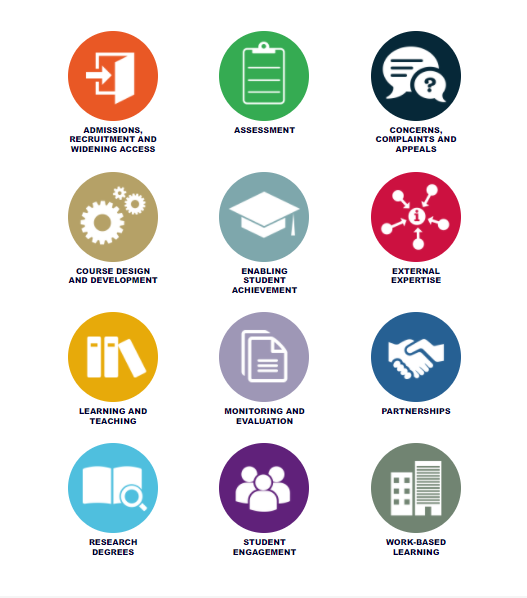 Agree regulations and policies (use existing or create new)
Each university in Wales has taught degree awarding powers and is responsible for ensuring the delivery of appropriate and high-quality provision.  They, therefore, have their own set of regulations, policies and procedures usually set out in a Quality Handbook / Codes of Practice that all provision and members of the University are expected to follow. There are similarities and differences between the regulations and policies and the project lead may have to facilitate discussions to agree on which ones are used. In some cases, e.g., a collaboration involving 4 or more partners, may need to write and agree a separate set of regulations and policies specific to that provision, as was the case in the MA Education (Wales).
Policies to be agreed will include: setting assessment, marking, feedback, complaints handling, modifications, student admissions threshold, selection of teaching staff, marketing, production of the student handbook, IT (Virtual Learning Environment, single sign-on, licences), Library (access, resources, support, etc.), student support (SLA, access, etc.), data (processing, access, student system access), student representation and engagement, responding to external examiners reports, annual monitoring, periodic review, enhancements / developments, back-up arrangements (if key staff leave).
2. Design and Development: Key Activities
Write pathways, content, reading lists, and assessments
Where appropriate, develop pathways so students can see what options the provision will lead to, e.g., level 4 certificate, articulate onto a degree programme. HEIs will normally have proforma for these pathways. Where permitted, encourage one set of proforma across all partners to avoid time consuming reformatting of information.
The team will write the content, reading lists, and assessments and this will need careful planning and chasing by the project lead to ensure this is done on time to submit for approval and validation. 
Consider the publication of a generic guide for students, identifying key information sources and support services.
You may need to run through the approval and validation process a number of times to reach agreement at all partner institutions and this has the potential to be very time consuming. Check the team has full representation and decision makers to deal with any problems quickly and build in feedback loops into the design / development of your content and assessment. Understand that there may be different approval and validation processes at Partner HEIs and plan accordingly.
You may be able to utilise existing (validated) modules or micro-credentials to create the new content which may make approval and validation easier.
3. Partner Approval and Provision Validation: Key Activities
Click on the individual bullet text for more detail
Develop the proposal
Submit the proposal and supporting documents for approval
Apply for funding
Write a provision / programme specification
Undertake due diligence of the partners, including site visit(s)
Hold a validation event 
Draft the validation report and satisfy any conditions and recommendations
Agree and sign the Memorandum of Agreement
Pre-launch review including testing (go-live gateway)
3. Partner Approval and Provision Validation: Key Activities
Develop the proposal
Each HEI has a proposal (or business case) proforma to complete, including:
Strategic rationale for the provision 
Award title, level of qualification, credit value, credit transfer and alignment with frameworks
Delivery mode and duration, integrated with learning styles and systems
Staffing, learning spaces and other learning and support resources and facilities:
Build a team of people you may need to work with and identify key stakeholders early, so they are ready to develop the collaborative provision when given the go-ahead. 
Investigate what learning spaces, resources and facilities are available at each partner site to provide parity of the student experience. Identify any gaps in provision or any specific requirements and consider how any additional costs for these are included in the Proposal. Consider sharing resources in the course delivery to maximise efficiency.
Talk to Human Resources and Procurement offices about rules, restrictions, and lead times, and build these into your plan.    
Agree Finance and Workload models:
The projected income and expenditure forms part of the Business Case (or equivalent) and should normally be presented for approval BEFORE any negotiation on finances commences with the prospective partners. 
Financial negotiations are usually undertaken either by a senior finance manager or by the Partnerships Office on behalf of the HEI. Financial negotiations should not normally be undertaken by academic staff. The financial plan and student fees are estimated at this stage and may be adjusted as the proposal is developed.
Engage with the Finance teams at each partner HEI and allow plenty of time to develop and agree the finance and workload model for the partnership.
3. Partner Approval and Provision Validation: Key Activities
Submit the proposal and supporting documents for approval
Each HEI has an established process for submission, review, and approval of the collaborative provision proposal. This might be to a scrutiny group e.g., Faculty Board and then on to a university committee e.g., to the Senior Management Team / Academic Board / Senate for approval (Gateway decision). Find out what the process is at your HEI and the partner HEI(s) and the timeframe for meetings etc so that you can plan the ‘path’ to approval.
Apply for funding
It may be that you will need to apply for funding for the collaborative provision. If external funding is to be sought, then a suitable funder will need to be identified and the application tailored accordingly once the proposal has been approved. The funding bid will have a set timeframe to adhere to and this should be considered in the project plan.
Write a provision / programme specification 
The ‘programme specification’ or 'definitive programme document' (Example) may be completed at the same time as the Proposal at some institutions, or it may be completed after the proposal has been approved. To complete the proforma, you may need to:
Agree the award title
Identify learning outcomes (see guidance on writing learning outcomes)
Agree teaching and learning strategies and methods
Agree assessment method and external examination 
Decide on the exit award(s)
3. Partner Approval and Provision Validation: Key Activities
Undertake due diligence of the partners, including site visit(s)
An institutional review / due diligence will enable your HEI to confirm that the proposed partner institution(s) is(/are), prima facie, compatible in mission, has(/have) academic and legal standing, and sufficiently financially sound to support the collaborative activity. Usually, the Quality Team will undertake the due diligence working with the Academic, Finance and Legal teams where appropriate. Some institutions may also wish to consider additional aspects, such as ethical considerations.
Academic due diligence considers the academic quality and reputation of the proposed partner and is used to determine whether they have the necessary degree awarding powers, teaching and scholarship/research resources and the ability to provide parity of student experience to be involved in the collaboration. 
Financial due diligence checks on the financial strength of the proposed partner and decides if there is a risk of financial failure or concerns around solvency or concerns surrounding financial sustainability. 
Legal due diligence is essential for all collaborations. However, the nature and extent will depend on the risk of the project. This involves establishing the proposed partner’s power and authority to undertake the collaboration and identifying any legal matters which might impinge on the project, or your HEI’s readiness to work with the other organisation. The extent of legal due diligence necessary would depend on the nature of the proposed collaboration. Higher risk ventures and larger projects would involve further liaison with the HEI’s Legal Services Team.
It is common practice that a site visit would be made to any potential partner so that parity of student experience is assessed. Duty of Care to its students and a risk-based approach will be taken. A site visit report would normally form part of the due diligence supporting documentation. The site visit may be combined with the validation event e.g., may be held at the partner site.
Hold a validation event
The proposal, provision / programme specification / definitive programme document, module descriptors, learning outcomes, staff CVs, notes on facilities and resources are reviewed at the validation event.
Draft the validation report and satisfy any conditions and recommendations
A record of the validation event is made using a validation report capturing any commendations, conditions, and recommendations.
3. Partner Approval and Provision Validation: Key Activities
Agree and sign the Memorandum of Agreement 
Once any conditions (in the validation report) have been met, a Memorandum of Agreement (MoA) is signed to formalise the collaboration with your partner(s). A MoA serves as a legal document and describes the terms and details of the agreed partnership. The MOA sets out the terms of the arrangement for the management and monitoring of the collaboration.
Pre-launch review (go-live gateway)
For large projects, once all the regulations, policies, content, assessments, and processes (from marketing and enquiries through to alumni) have been developed and approved they should be tested by staff and students. 
This is often known as ‘User acceptance testing’ (UAT) and is a key task to check quality and acceptance of the deliverables. UAT will need rigorous planning and execution, issues raised (errors etc.) will need to be fixed and the re-tested. The testing will then be signed off by staff and student representative and recommendation to the Board to go-live / launch the provision.
4. Delivery, Operation and Management: Key Activities
Click on the individual bullet text for more detail
Understand key risks, issues, and changes
Use systems to monitor the student experience
Enhance the standards and quality of the collaborative provision
Establish governance through a Joint Board of Studies or similar
Capture lessons learned and follow-on action
Reward / recognise results
4. Delivery, Operation and Management: Key Activities
Understand key risks, issues, and changes
Identify and manage the risks to successful delivery, operation and management of the collaborative provision and any issues that arise (see the risk log in stage 1). Set up a system to manage risks, issues and changes e.g., the risks, issues and changes should be managed by the Joint Board of Studies (or similar) (see below).
Use systems to monitor the student experience
There are many ways of monitoring the student experience, which are normally part of routine institutional processes and may include interviews and direct observations to student-led surveys. These can be used as performance indicators to assess strategic planning, learning, and teaching plans. Results can be used to set new targets, review plans and priorities, identity areas of good practice and those that need further improvement.
Enhance the standards and quality of the collaborative provision
You should have oversight of maintenance of standards through the delivery of the collaborative provision at each partner site to ensure ongoing parity of the student experience. This is particularly relevant if part of the provision is delivered by a partner. 
Collaborative provision should ideally be monitored and reviewed annually using the same monitoring processes as for your institution’s provision (with added considerations such as link tutors’ reports).
Partner institutions are subject to a re-approval process / periodic review often in a quinquennial cycle in the year preceding the expiry of the Memorandum of Understanding.
4. Delivery, Operation and Management: Key Activities
Establish governance through a Joint Board of Studies or similar
Following approval for the introduction of the collaborative provision a Joint Board of Studies (or similar) should be established between the collaborating partners to oversee operation and management of the provision. The main function of a Board is to monitor the academic and administrative progress of the provision. The Board should meet regularly, as required by institutional regulations, and will normally consist of members of teaching, supervisory, administrative staff from your HEI and the collaborating partners and student representatives.
Capture lessons learned and follow-on action
Capturing lessons learned should be an on-going effort throughout the life of the project, though often left until the end of the project. It is important that you learn from what didn’t go well in previous projects and previous stages of your project, so you don’t make the same mistakes / avoid similar situations. Copy and repeat good practice to maximise project success.
Keep lessons learned sessions simple, find out what went well, what didn’t go so well, and any follow-on actions. Keep a record of the lessons learned and follow-on actions in a spreadsheet and share across your institution.
Reward / recognise results 
Rewards are important for long-term motivation of staff. However, rewards and recognition can be tricky as people are motivated in different ways. 
There are opportunities for formal recognition schemes and awards for outstanding contribution (find out what schemes are available at your HEI) and sector recognition such as the Collaborative Award for Teaching Excellence (CATE) for collaborative work that has had a demonstrable impact on teaching and learning. 
Informal reward such as thank you card and acknowledgement at huddle meetings may be just as valuable. Either way, it’s good that any reward is linked to results.
Writing Team and Advisory Network
The project manager consulted widely during the investigation stage of this project and would like to thank all of those who have been involved in the consultation process to date for providing their open and frank views and approaching this work in a positive and collaborative nature. The Stakeholder List details those individuals where detailed conversations have taken place in relation to the production of this Guidance and embedded resources.
First Edition - March 2022
This material and its content is published by the Quality Assurance Agency for Higher Education (registered charity numbers 1062746 and SC037786) on behalf of the authors: the Universities Wales Learning and Teaching Network in consultation with the higher education sector in Wales.
Disclaimer: Relationship to the regulatory landscape
Higher education providers are responsible for meeting the requirements of legislation and any other regulatory requirements placed upon them, for example by funding and/or regulatory bodies. 
These requirements have been considered in the development of this guidance, but this guidance does not interpret nor incorporate legislation, statutory or regulatory requirements. 
Sources of information about other requirements and examples of guidance and good practice are signposted within this Guidance where appropriate. Higher education providers are responsible for how they use these resources. The Universities Wales Learning and Teaching Network takes no responsibility for the content of the external websites.